CHRISTMAS EVENT PLANNING PPT TEMPLATE
https://www.freeppt7.com
1.Introduction to the event
2.Christmas background
CONTENTS
3.Implementation of the event
4.Surprises keep coming.
5.The meaning of the event
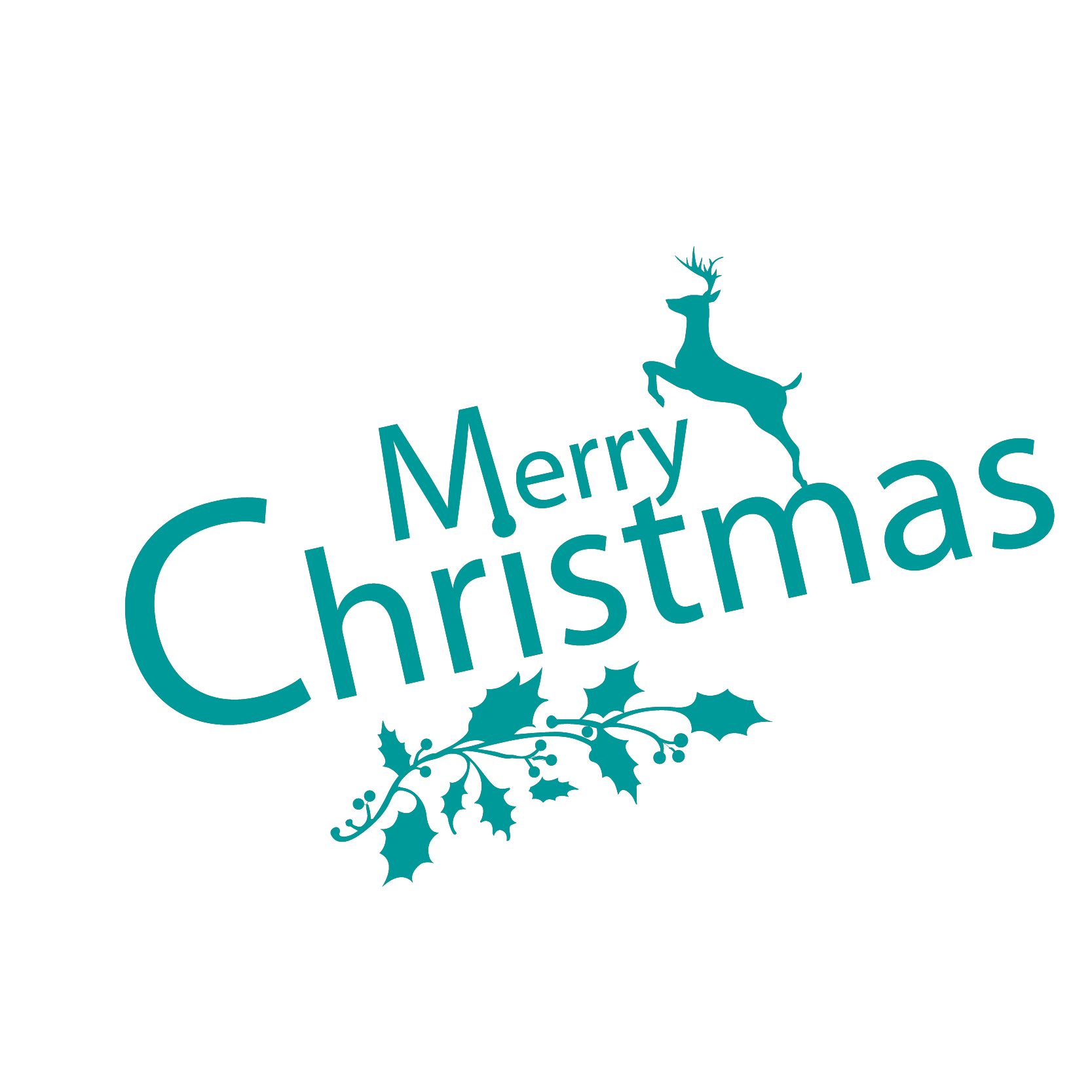 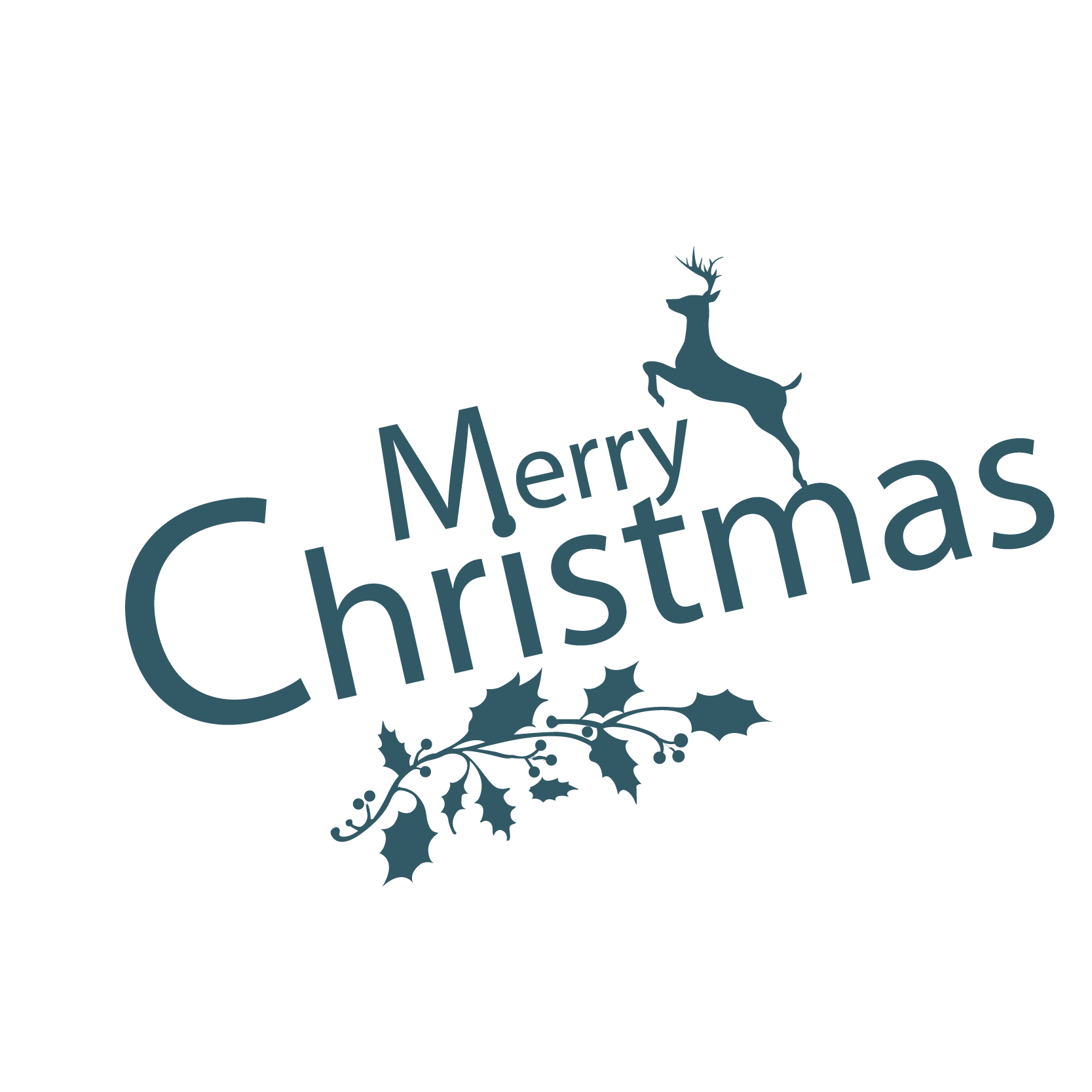 Introduction to the event
1.Activities
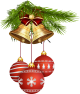 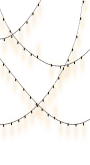 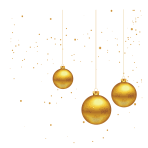 Christmas activities to food, games, carnivals, children and other brands that coincide with the project industry as the main object of cooperation to negotiate, integration of resources. Free or small paid venue use rights, rich outdoor advertising space, as well as huge media publicity efforts and investment as selling points, to attract partners who match the target customers to co-host.
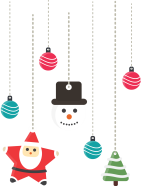 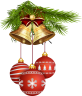 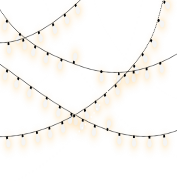 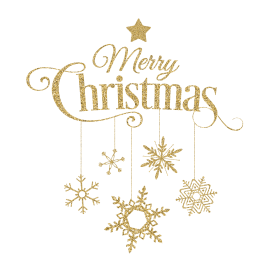 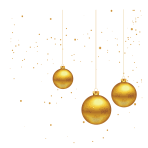 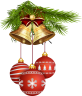 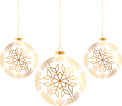 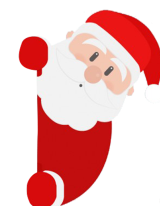 2.Purpose of the event
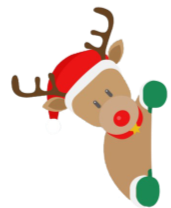 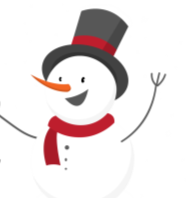 To gather the popularity of the project, promote the project visibility, the role of saving customers. It is expected that through the use of the site, advertising site requisition, event cooperation and other means to maximize the cost of the implementation of the event compression.
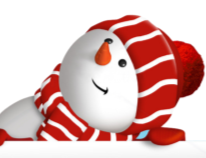 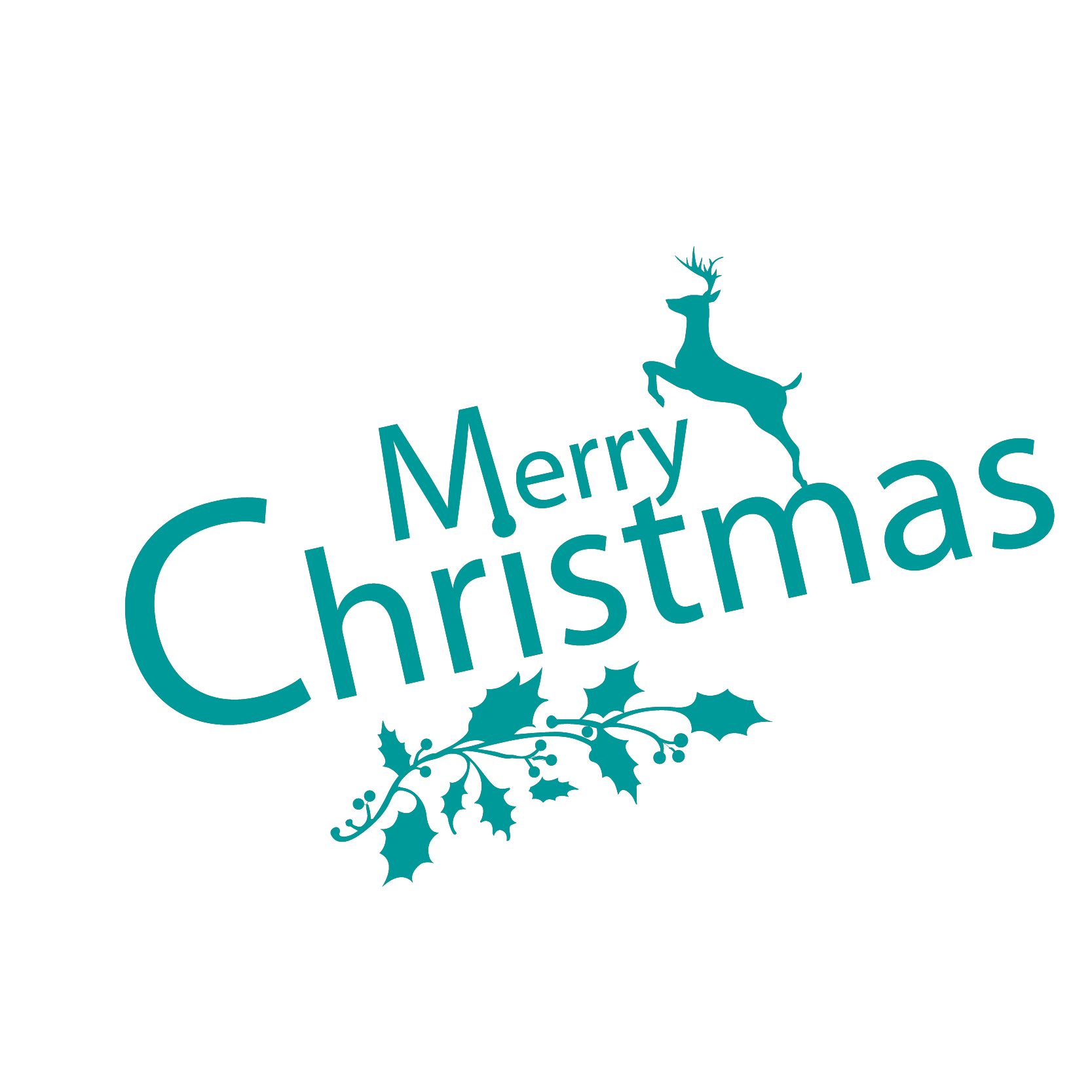 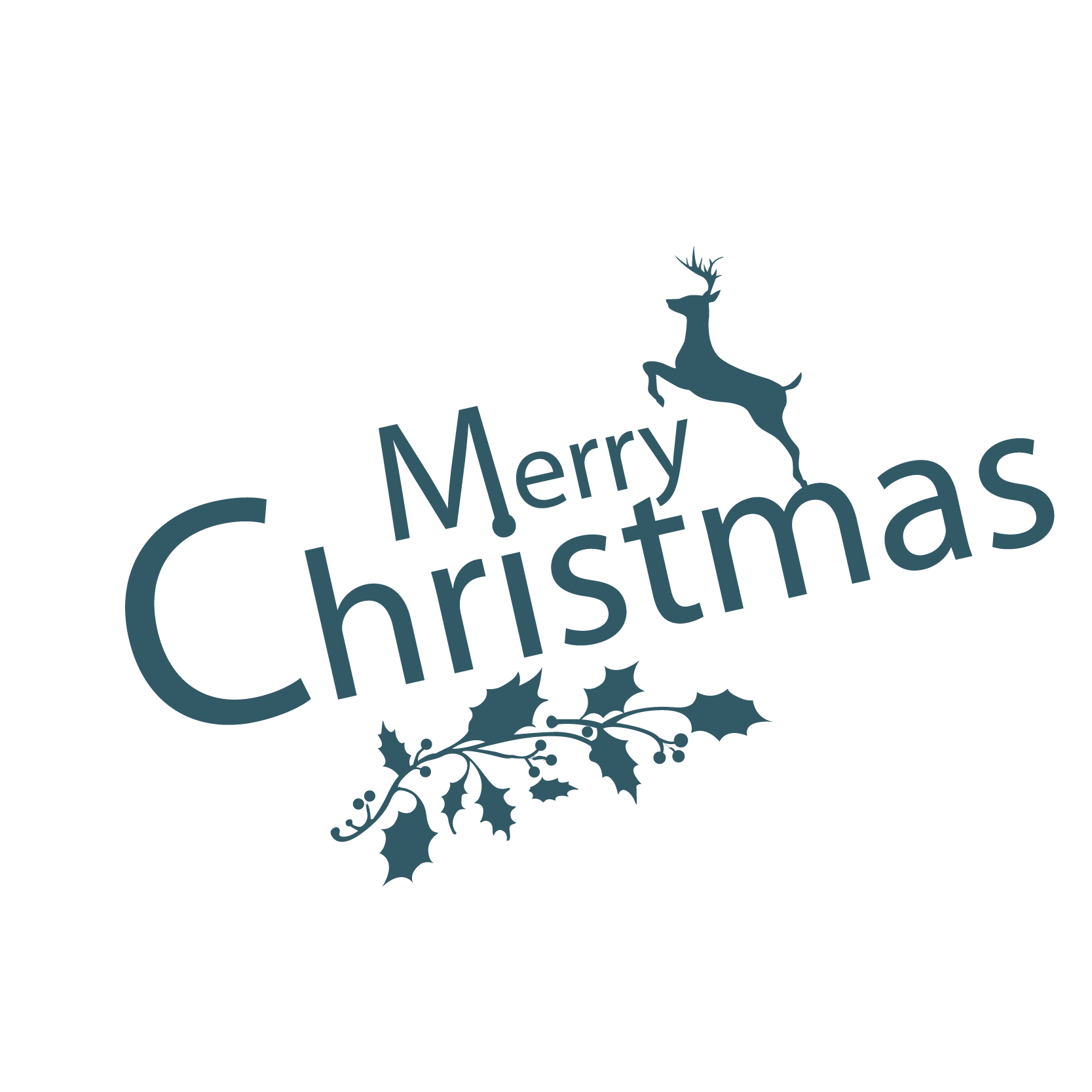 Christmas background
1. The origin of the festival
           The name of Christmas is "Christ's Sat."
         the abbreviation of . Christmas for a long time
      The date is not determined until
   In the mid-3rd century, Christianity in Rome
 After legalization, the Roman Master of 354
The Church designated the Julian calendar as Jesus on December 25th.
          Birth Day. In 440 A.D., the Romanchurch
         Tin-d-Tin-d'T. 25 thon Christmas Day. World
       Most Christians in the world are on December 25
     The day is Christmas. 19th century, St.
   The popularity of the birthday card, the out of Santa Claus
 Now, Christmas is becoming popular.
2. Christmas customs
Westerners in red, green, white for Christmas, Christmas
        To come to the temporary household to decorate with Christmas color. Red
       There are Christmas flowers and Christmas candles. The green one is the Christmas tree.
      It is the main decoration of Christmas. There's a face hanging from it.
     Six-color lanterns, gifts. Western children go to bed on Christmas Eve
    Before, put socks in front of the fireplace or by the pillow
   Waiting for Santa to put gifts in their socks after they fall asleep
  inside. It's also a traditional custom to play Santa Claus during the holidays.
3.Santa
              The legend of Santa Claus in Scandina thousands of years ago
           The peninsula is in the emergence of. Wisdom, Art in Nordic Myths
        Poems, The God of Odin of War, in the Cold Winter, Ride On His Eight
       Foot horses ride the ends of the world , punish evil and promote good , and distribute gifts
        Meanwhile, his son, Ray, dressed in red, armed with lightning and ice
          The snow gods fought a vicious battle in the dark, finally overcoming the cold
            According to pagan legend, Santa Claus is a descendant of Odin. This
                 Some stories mostly carry forward the spirit of Christ, Christmas old
                         People are always in the spiritual world of people.
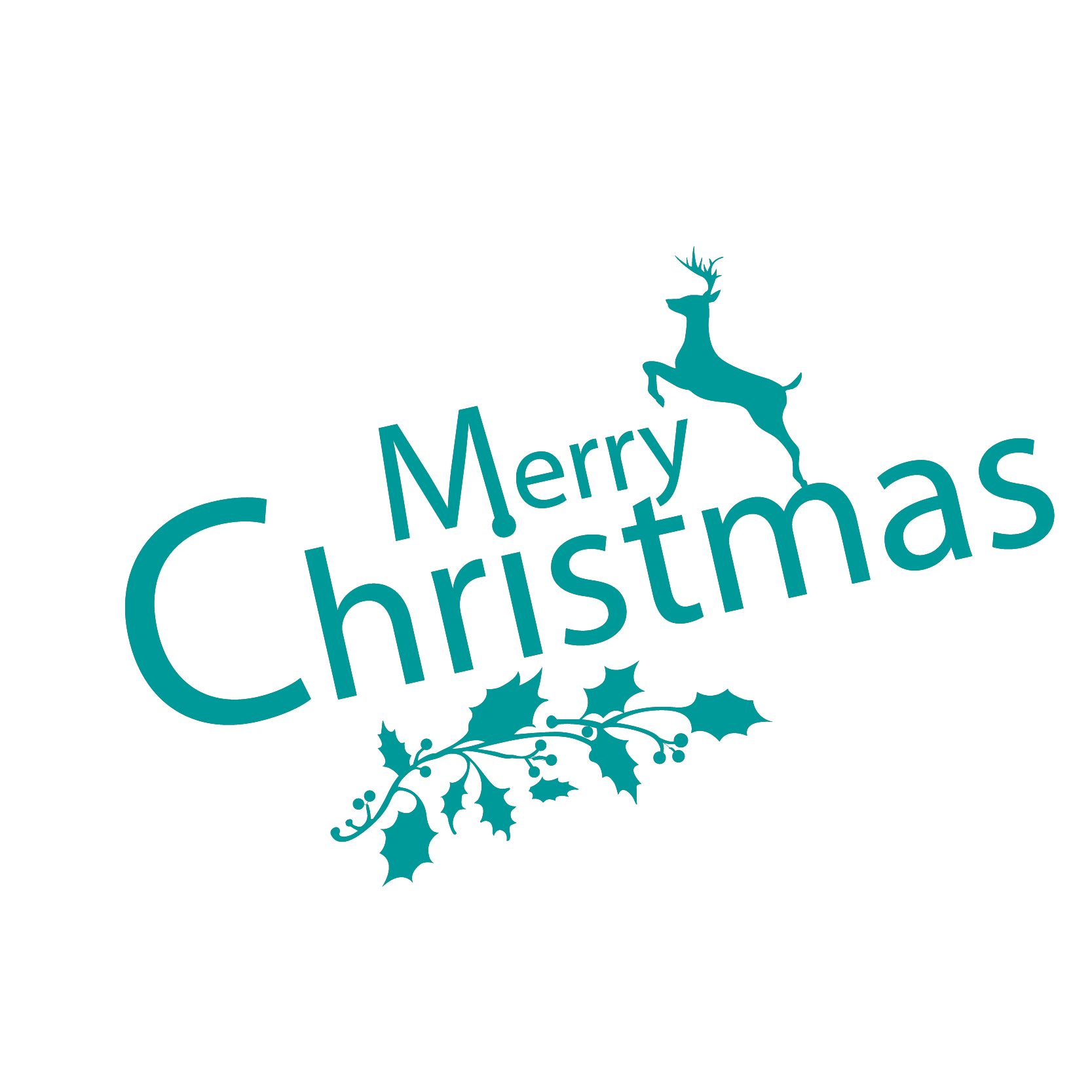 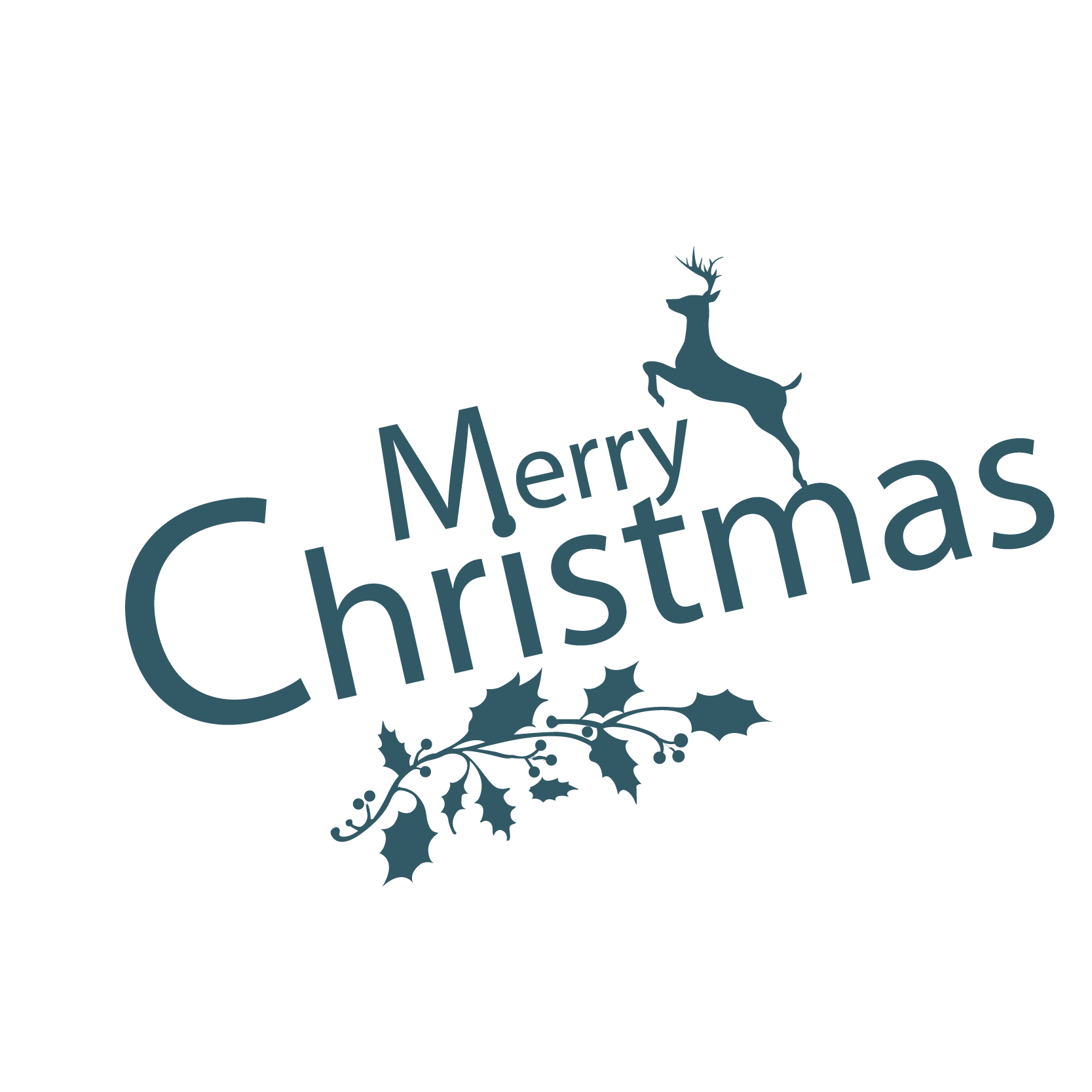 Implementation of the event
Click here to add event time content
1.Event time
Click here to add event time content
Click here to add event time content
2.Venue layout
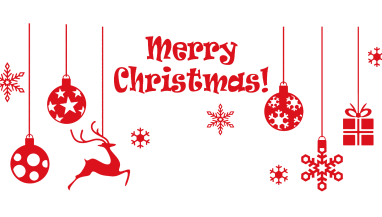 Click here to add content
    Click here to add content
Click here to add content
Click here to add content 
    Click here to add content
       Click here to add content
Click here to add content
Click here to add content
Click here to add content
Click here to add content
Click here to add content
Click here to add content
3.Staffing
Title
Title
Title
4.What's in the event
Click here to add event content
Click here to add event content
Click here to add event content
Click here to add event content
Click here to add event content
Click here to add event content
Game InteractionClick here to add content
Move
Live
5
Shun
Singing songsClick here to add content
2
Order
Dance PerformancesClick here to add content
3
1
4
The Book of Poems RecitesClick here to add content
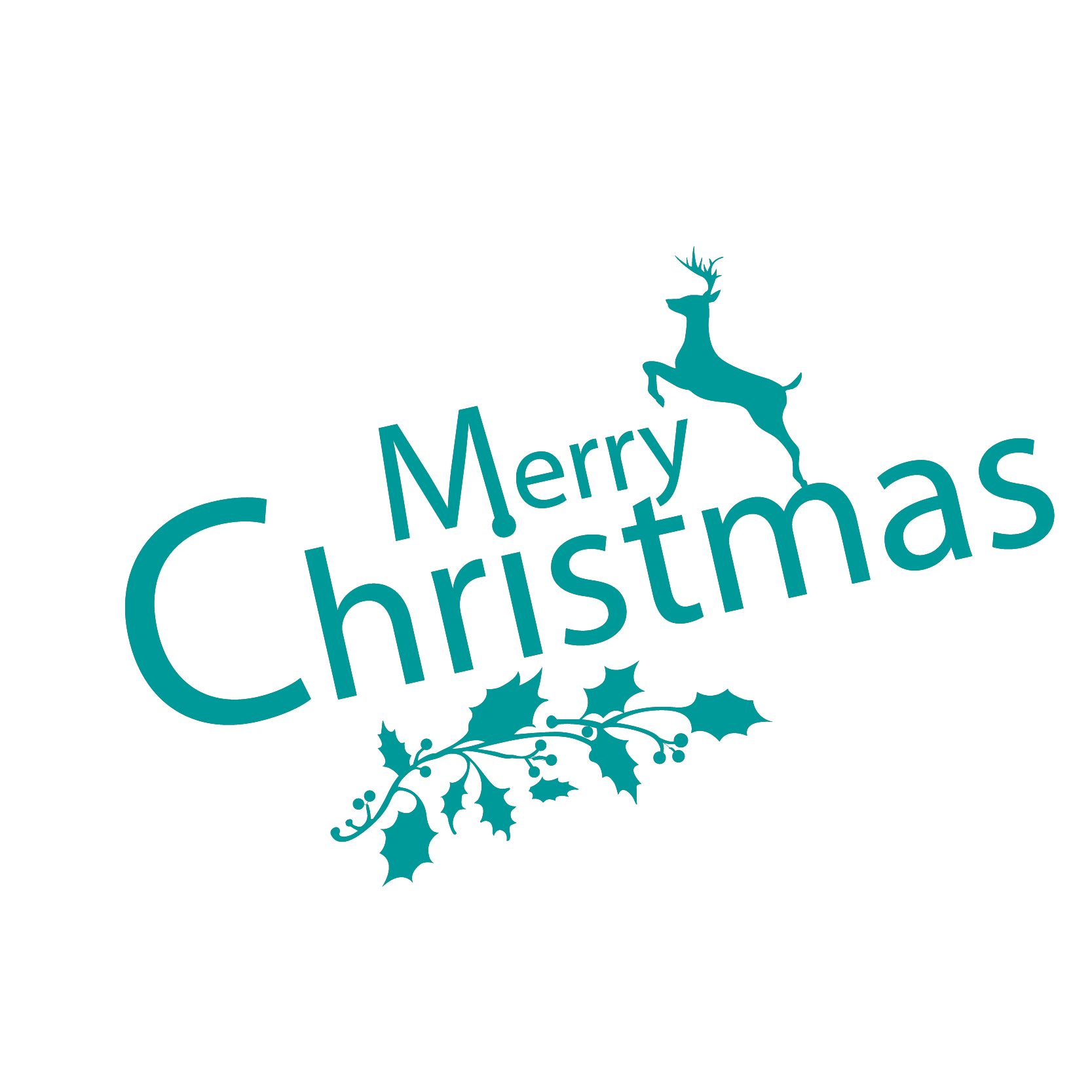 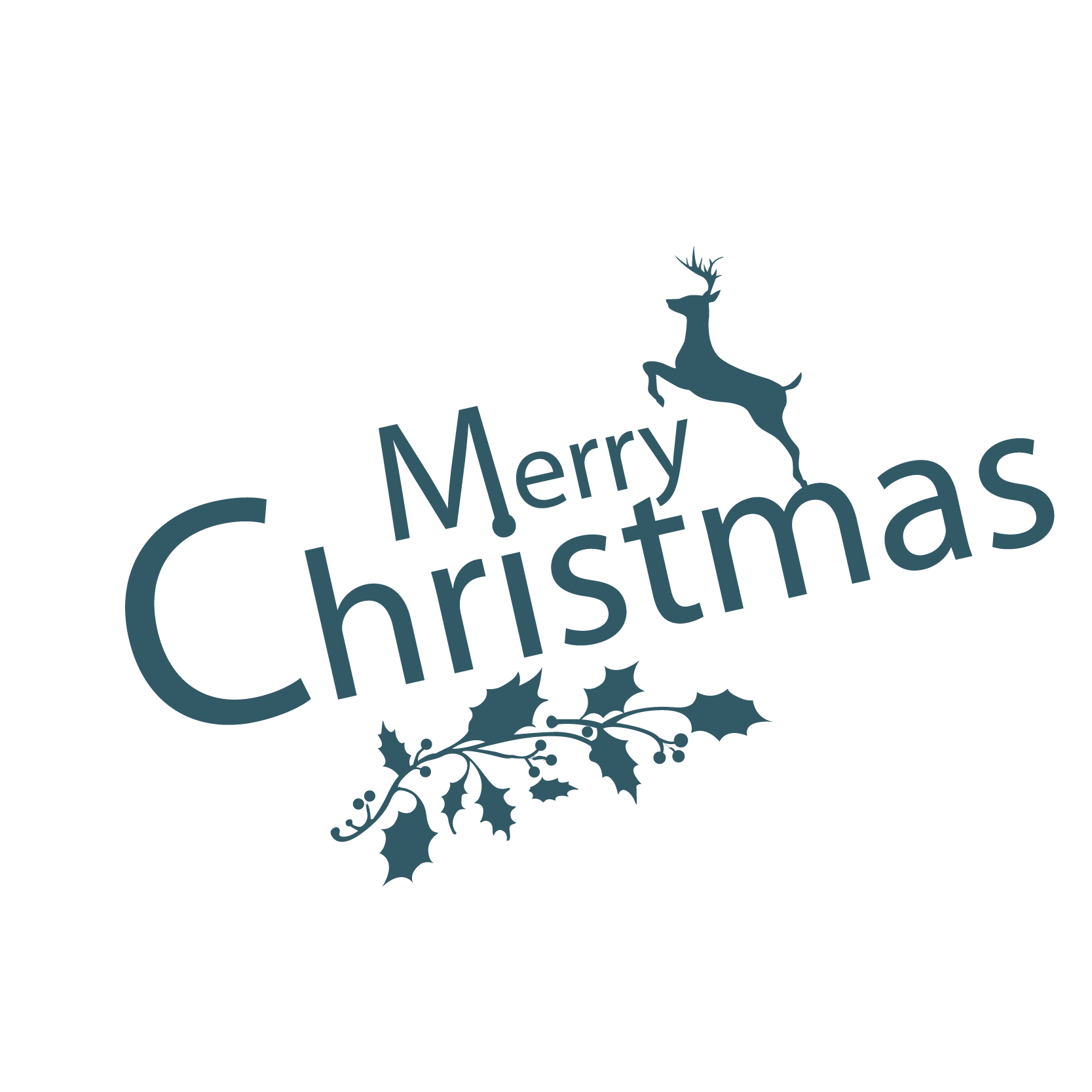 Surprises keep coming.
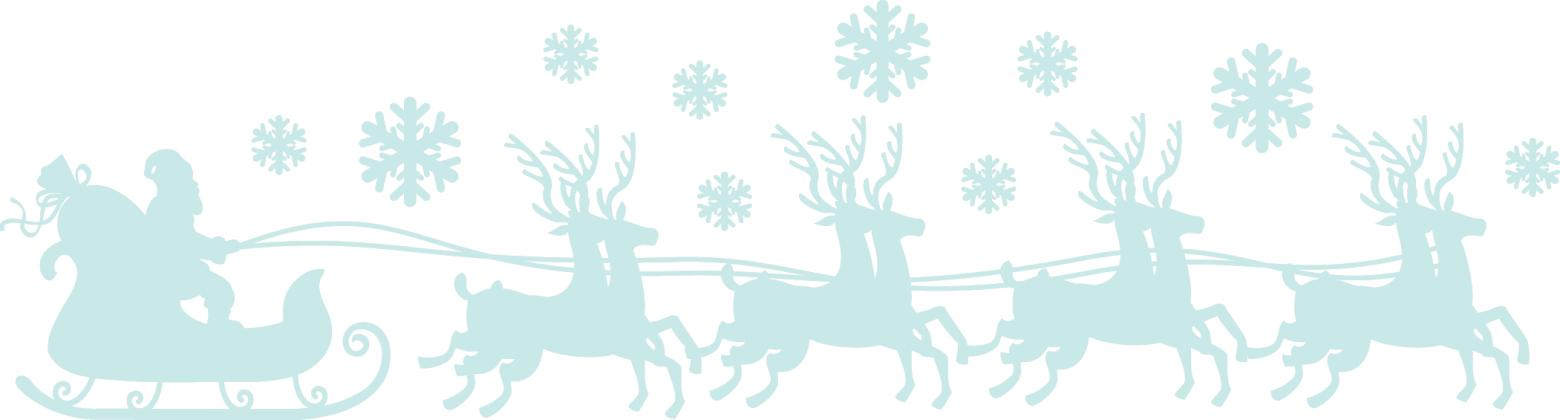 1.Distribute gifts
It's also an annual holiday party, a group of Santa Claus lined up in small lines, red, green, have ... But the green old man is a little miserable, green, not festive, the leader assigned him to the countryside to send gifts!
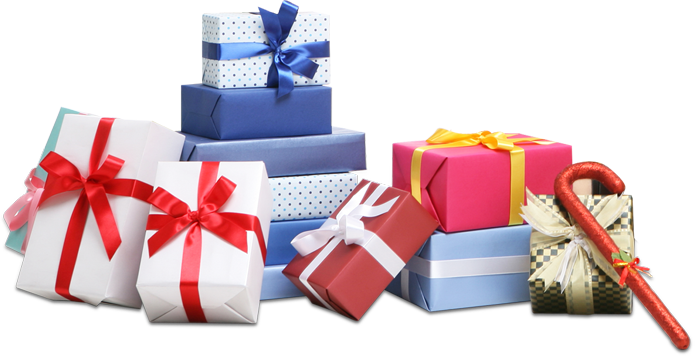 2Lucky Draw
Participate in live interactive games
link, there's a chance to get
Take the lucky prize Oh, festival.
Day surprise, wait for you to get
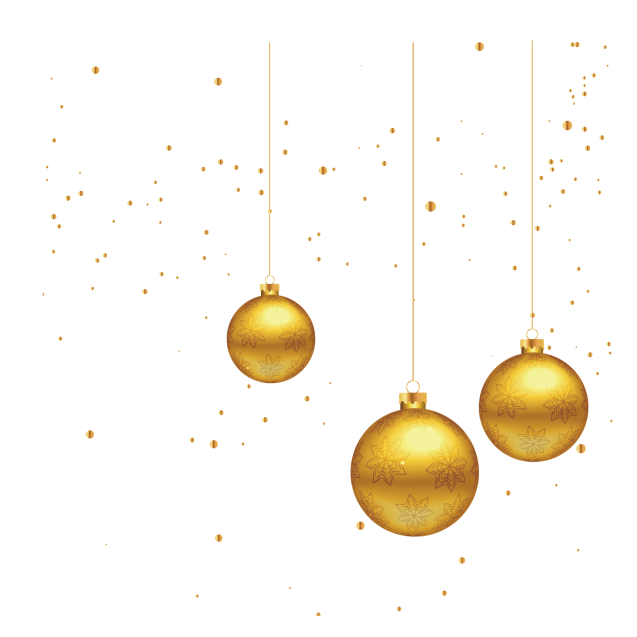 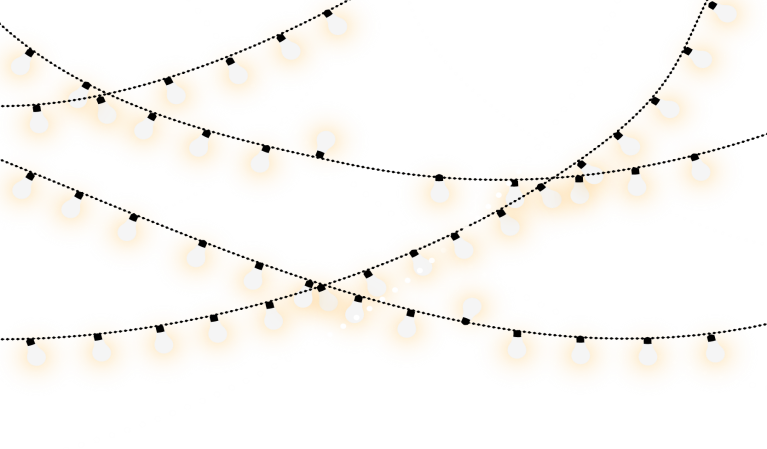 3.Winners
Friends at the scene welcome everyone with warm
Applause and the acceptance of the award-winning people on stage to receive the award
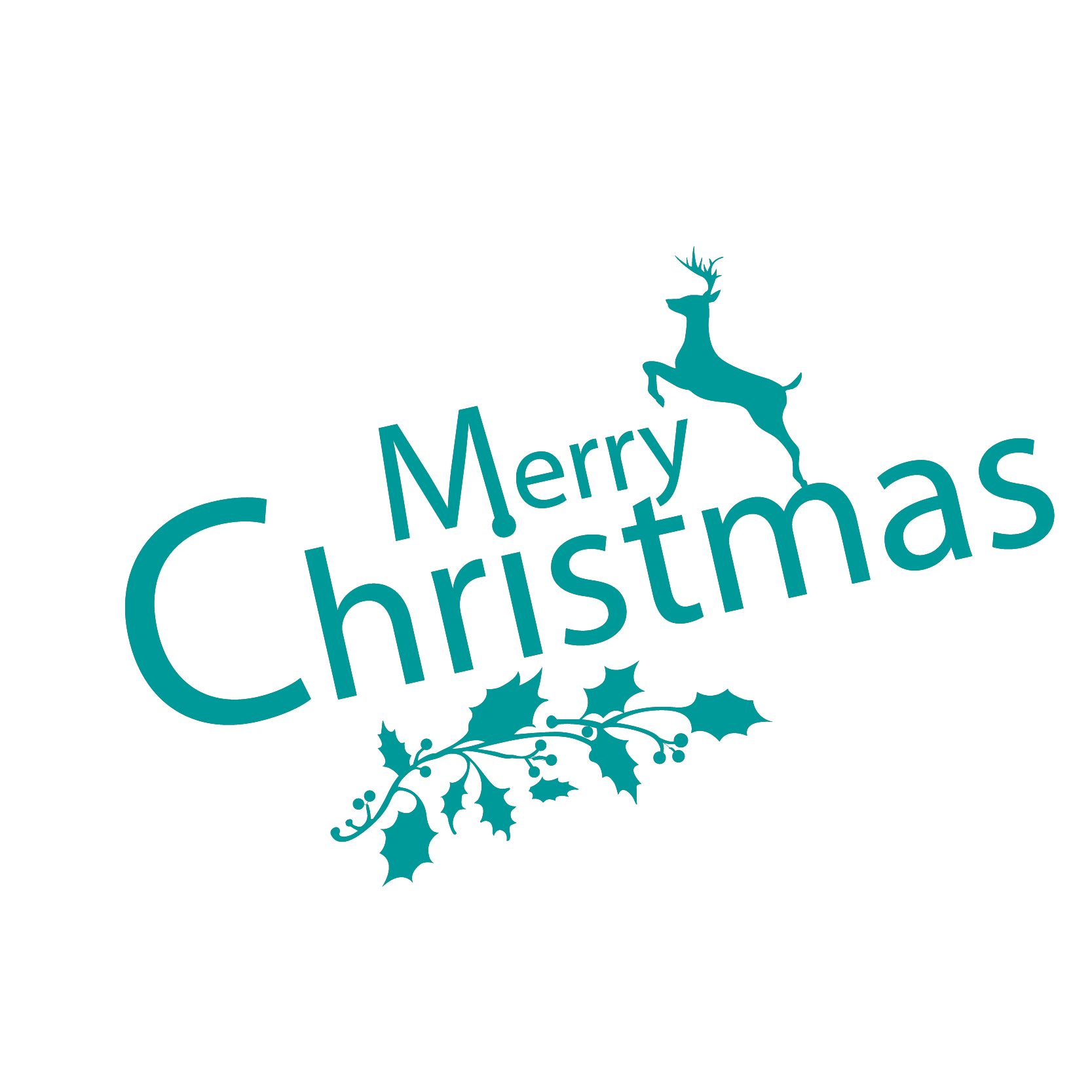 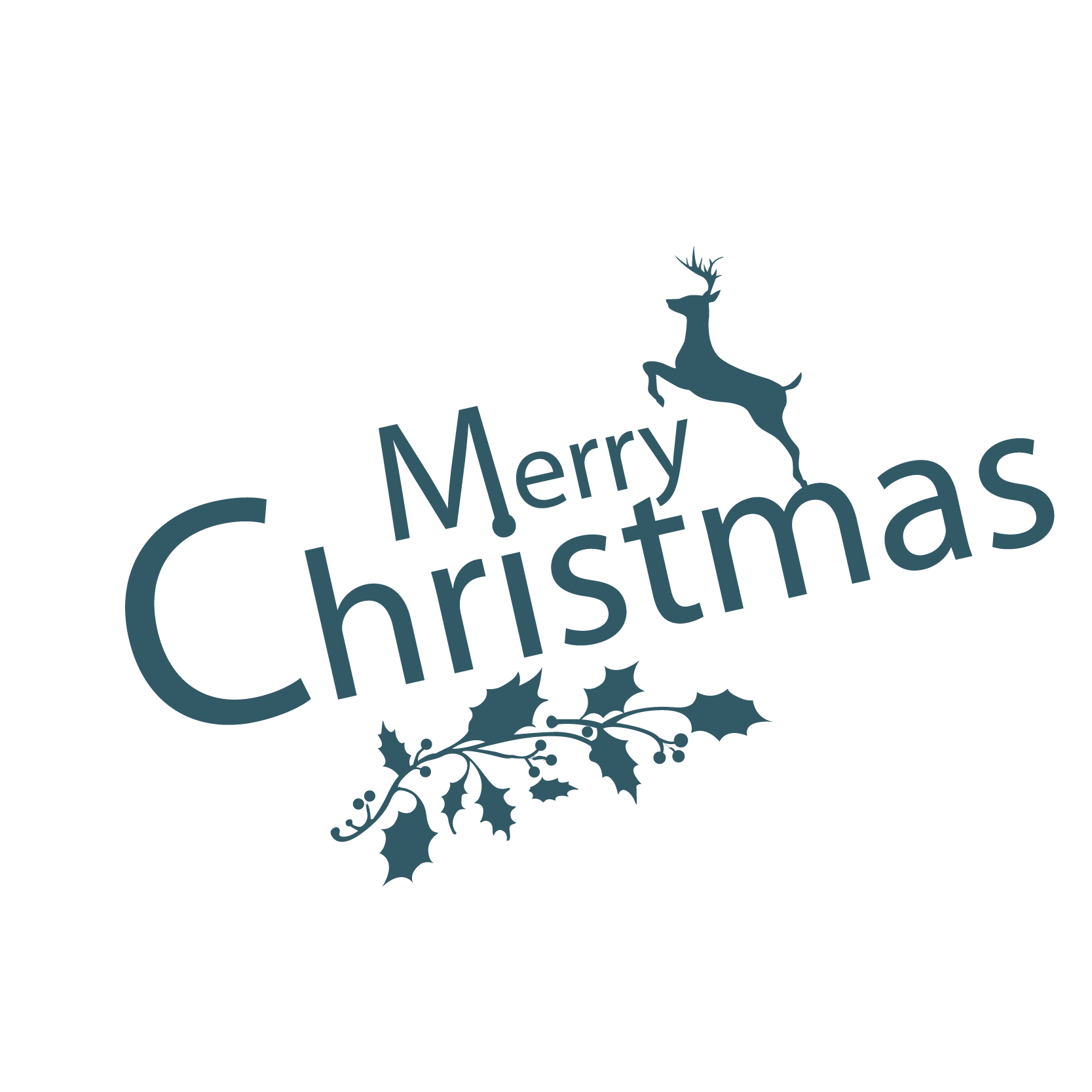 The meaning of the event
1.The feeling of getting together
Click here to add contentPoint
Click to add content here
Add content here Click here
click here to add content
2.Holiday Blessings
Merry Christmas!
Auspicious reindeer running
Ping An's silver bell is jingling
Happy snowflakes are flying
The kind old man is smiling
Christmas gifts are on delivery
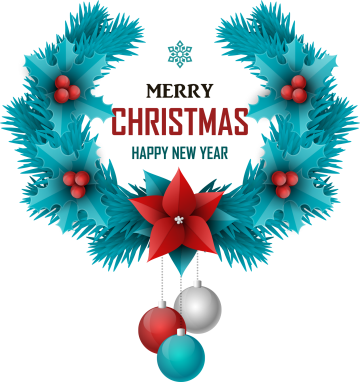 3.Giving back to events
       Click here to add contentClick here
   add content click here to add in
please click here to add content Click here
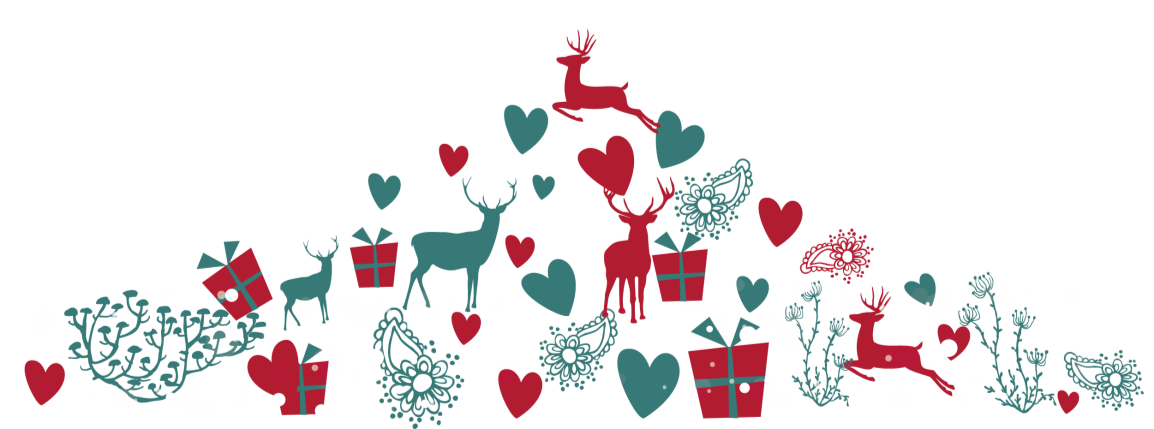 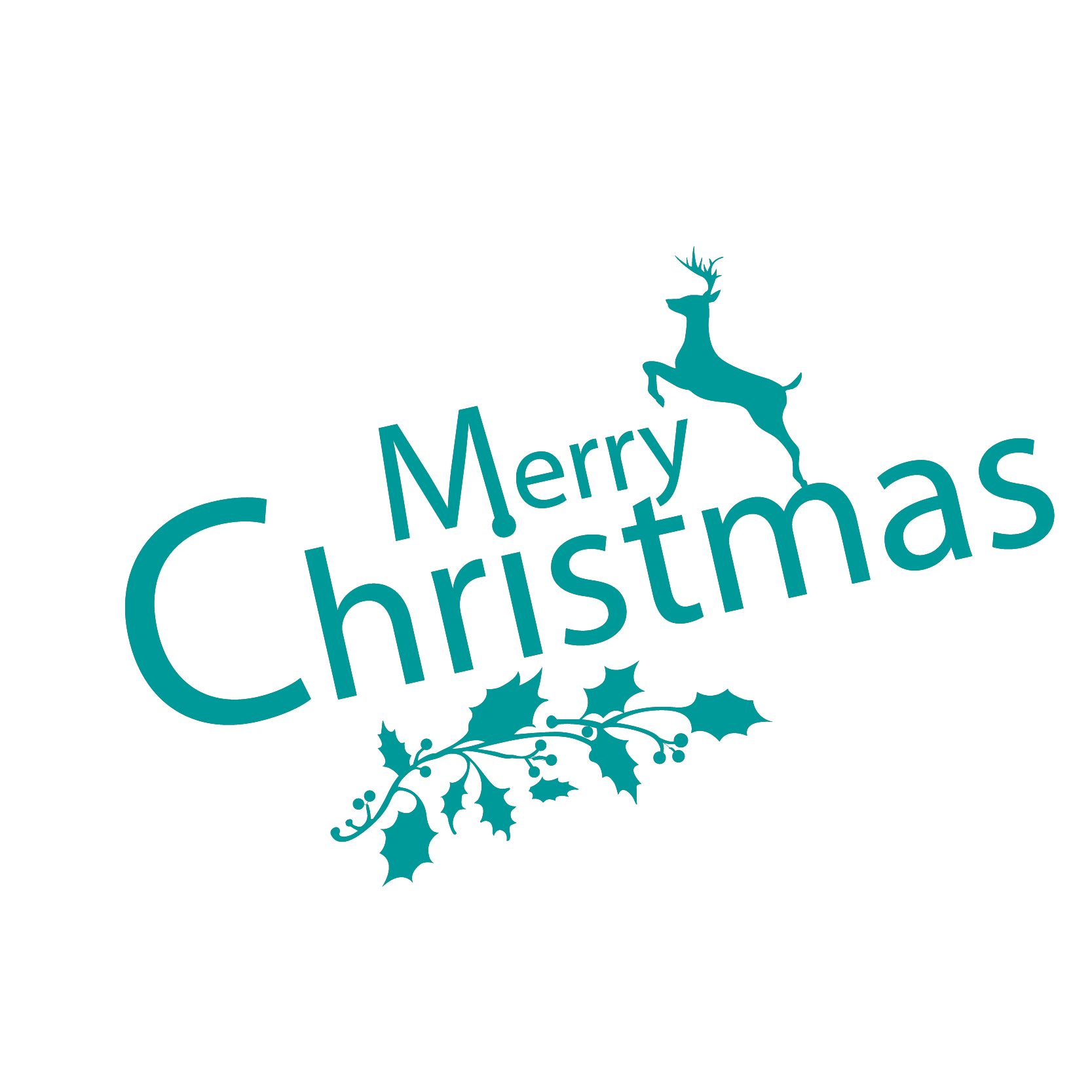 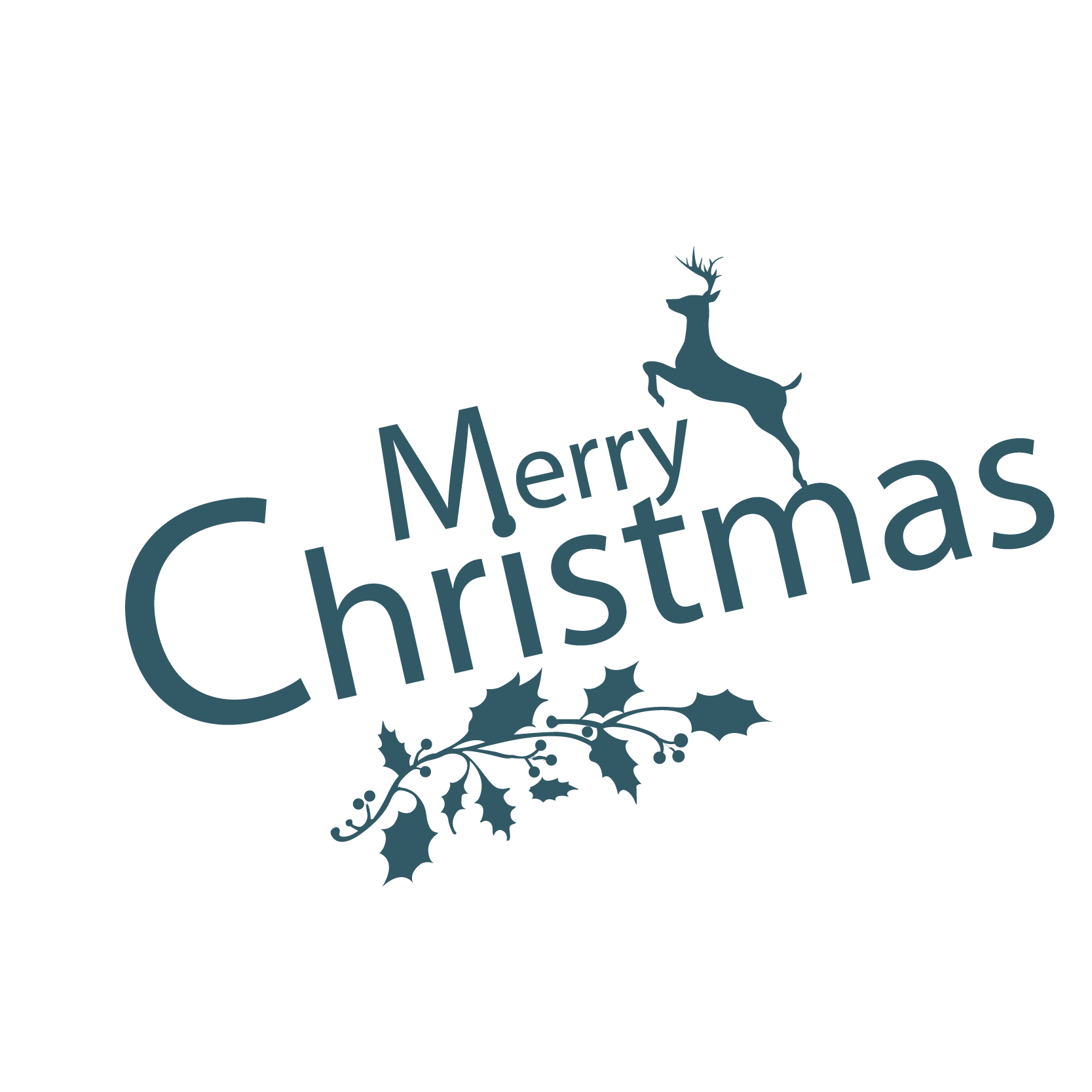 Thanks
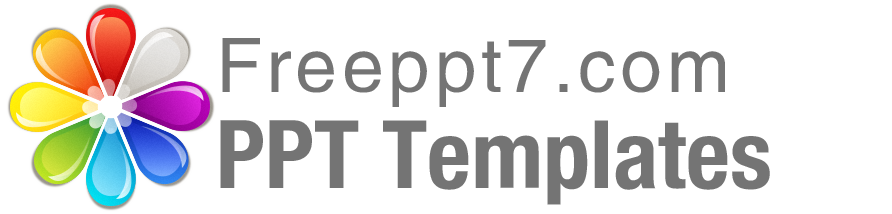 Best PPT templates for free download
https://www.freeppt7.com